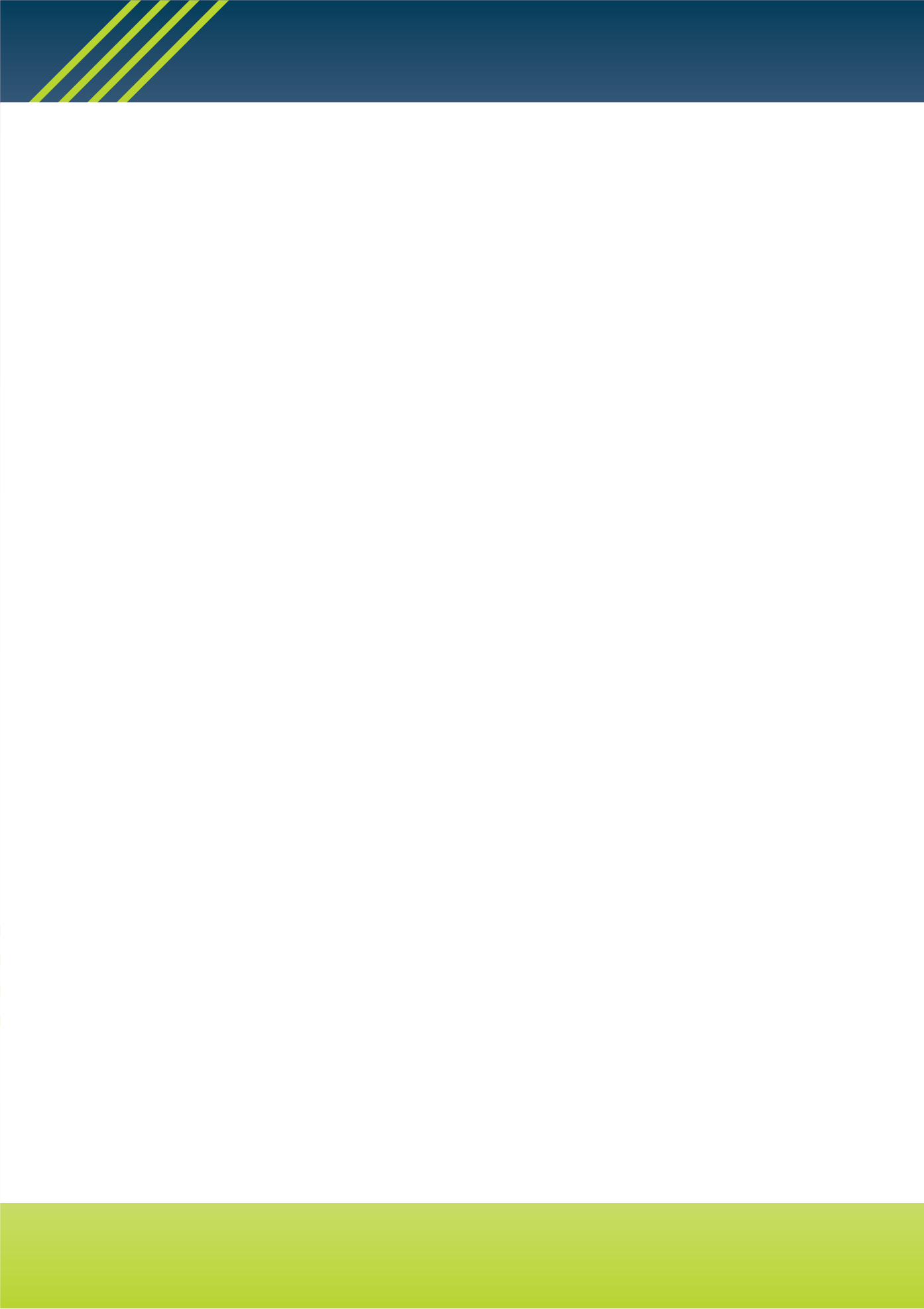 AZ ÚJ TÖRVÉNYI VÁLTOZÁSOK ALAPJÁN BEKÖVETKEZETT TISZK ÁTALAKÍTÁSOK HELYZETE ÉS NYOMON KÖVETÉSE
A kutatás az NGM felkérésre az NFA KA 3/2013 KÓDSZÁMÚ „JAVASLAT SZAKKÉPZÉSI ÉS FELNŐTTKÉPZÉSI KUTATÁSOK TÁMOGATÁSÁRA” c. projekt finanszírozásában történt.
AZ ÚJ TÖRVÉNYI VÁLTOZÁSOK ALAPJÁN BEKÖVETKEZETT TISZK ÁTALAKÍTÁSOK HELYZETE ÉS NYOMON KÖVETÉSE
Benkei Kovács Balázs, Kereszty Orsolya, Kovács Zsuzsa, Kraiciné Szokoly Mária, Üröginé Ács Anikó
fti@ppk.elte.hu

Bevezetés
Az elmúlt évtizedben a szakképzést meghatározó törvényi számos döntő, szervezeti és tartalmi változást hozott az iskolarendszerű és iskolarendszeren kívüli szakképzés világában. Az NGM felkérésére az ELTE FTI keretében működő Felnőtt-tanulási és tanítási Kutatócsoport 2015. szeptember 15 és november 30 között kutatást végeztek, amelynek keretében vizsgálták a Szakképzési Centrumok létrejöttét megelőző Térségi Integrált Szakképző Központok működésének eredményeit és gyengeségeit és a TISZK rendszer leépülésének okait.
Módszertan
A dokumentumelemzés egyfelől a hazai szakirodalmak és jogszabályok alapján áttekintette a TISZK történetének gazdasági, társadalmi és politikai és jogi oldalát. A vizsgálat empirikus kutatása online kérdőíves mikrokutatáson és öt fővel készített interjú módszeren alapult. A kérdőíves vizsgálat mintája az NSZFH TISZK vezetők és helyetteseik adatbázisára (86 e mail cím) épített.  A kiküldött online kérdőív több mint fele, (49 db, 56,9 %) visszaérkezett. Az interjúvolt személyek kiválasztásának szempontja elsősorban a földrajzi meghatározottság volt. 
Hipotézisek
A TISZK rendszer számos eredménye ellenére nem tudott megfelelni az alapításakor megfogalmazott céloknak és feladatoknak. Az erősségek és gyengeségek utólag feltárhatók és tapasztalatul szolgálhatnak az új Szakképzési Centrumok működési irányainak kialakításánál.
A leépülő TISZK rendszer és az új Szakképzési Centrum rendszer cél és feladatrendszere nem mindenben feleltethető meg egymásnak. 
Eredmények
A vizsgálat 1. sz. hipotézisét mindhárom módszerrel kapott eredmény igazolta. A TISZK-hez tartozó szervezetek – a fenntartók körének vegyes volta, a szervezetek nagysága, profilja, múltja alapján -nagyon eltérőek voltak, ezért a párhuzamosságok megszüntetésére, a humánerőforrás jobb kihasználására, a gazdasággal való szoros együttműködésre vonatkozó feladatok megvalósítása nem volt összehasonlítható. Alacsony volt a rendszer költséghatékonysága, nem voltak világosak az érdekviszonyok. Ugyanakkor előrelépés történt az integráció, a párhuzamosságok megszüntetése, a gyakorlati képzés korszerűsítése területén, de az intézmények sokfélesége miatt ez intézményenként és szakterületenként különbözőképpen és eltérő mértékben realizálódott. A megkérdezettek válaszai szerint indokolt volt a szakképzési rendszer 2015. évi átalakítása, mert nem volt hatékony a működése.























Az eredmények elmaradásának oka elsősorban az volt, hogy TISZK rendszer létrehozásakor a jogi, a szervezeti és a működési szabályozás részleteiben nem volt kellően kidolgozott,a projektfinanszírozás és a menet közben hozott számos jogszabályi változás hektikussá tette a szervezetek működését. 
A második hipotézisére irányuló vizsgálat, a vizsgálat során érdemben nem volt vizsgálható, mert a 2015. július 15-én nyilvánosságra hozott változásokat részleteiben kifejtő jogszabályi és tájékoztatási hivatalos dokumentumok érdemben nem álltak rendelkezésre. 
A kutatás hasznosulása
A TISZK rendszer működésének elemzése alapján a tanulmány feltárta a széttagolt TISZK rendszer erősségeit és gyengeségeit s ennek alapján átfogó javaslatokat tett az NGM és a szakképző szervezetek számára az új, centralizált Szakképzési Centrum rendszer működési elveinek és gyakorlatának kialakítására. Ennek középpontjában a partnerkapcsolatokra épülő, átlátható működés, a pályaorientáció és pályaalkalmasság vizsgálatának és a munkaalapú tanulásnak a középpontban állítása és a képzésben érintett szakemberek pedagógiai-andragógiai felkészültségének emelése állt. 
Felhasznált irodalom
Pap Anna (2017): Szakképzési centrumok az oktatáspolitika tükrében In: A felnőttek tanulásának
és képzésének meghatározó trendjei Tanulmányok Szerk.: Kereszty Orsolya, Kovács Zsuzsa, Kraiciné Szokoly Mária ELTE Eötvös Kiadó
Kereszty Orsolya – Kovács Zsuzsa (2016): Oktatók- és képzők szakmai tanulása és fejlesztése a munkahelyi tanulás kontextusában In: A felnőttképzésről három generáció nézőpontjából MPT és ELTE PPK120/2015. (V. 21.) Korm. rendelet
146/2015. (VI. 12.) Korm. Rendelet
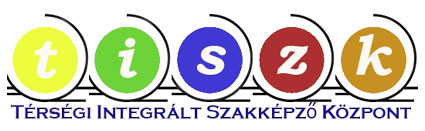 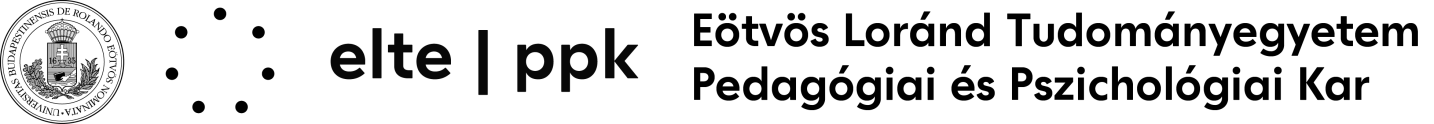